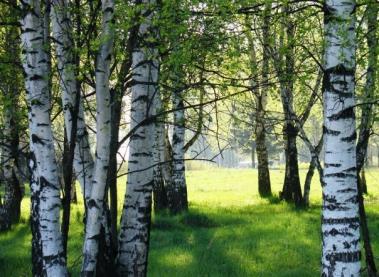 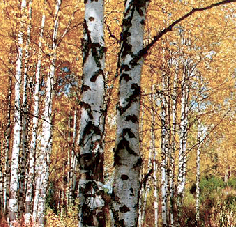 Путешествуем   по  родному  краю
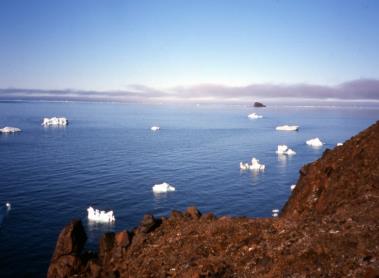 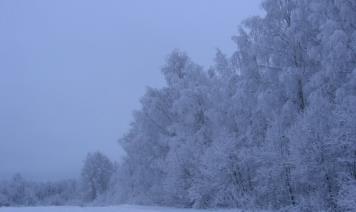 Константиновой И.А.
 МОУ «СОШ № 3 г.Коряжмы»
 Архангельской области
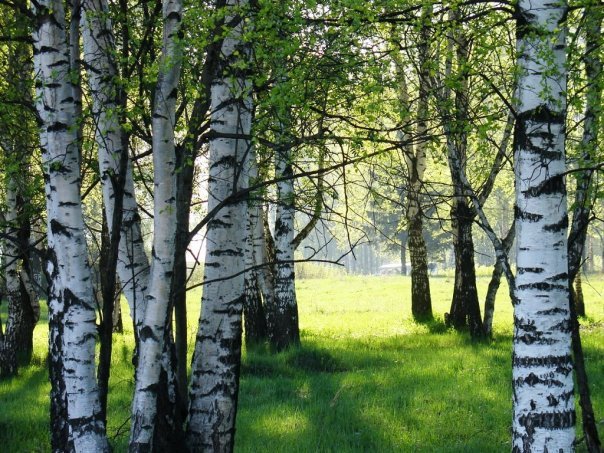 Архангельская область
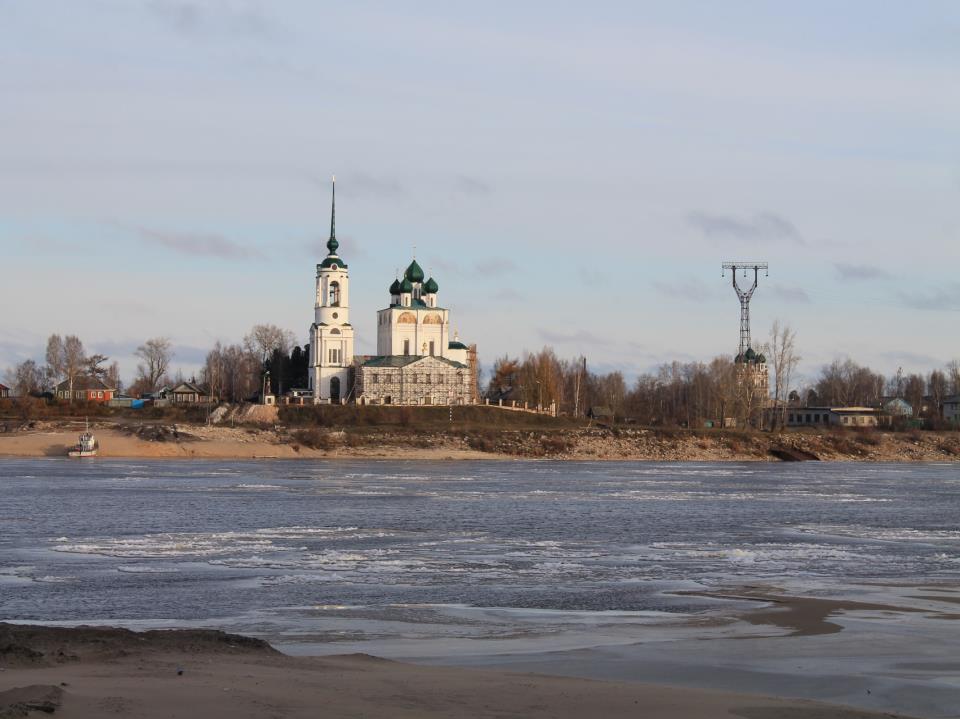 город  Сольвычегодск
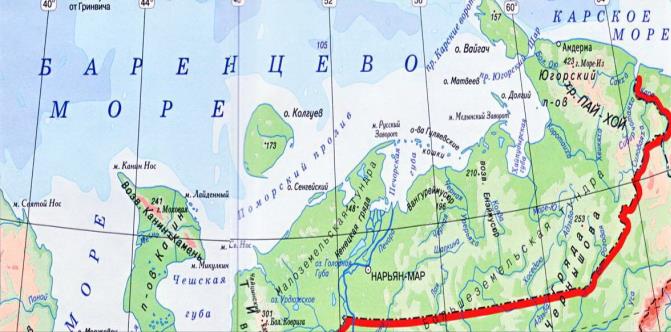 Архангельская
 область
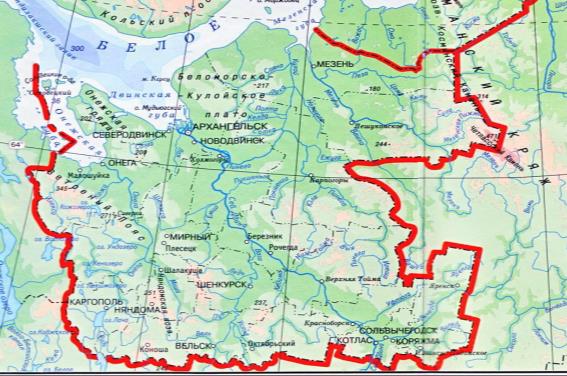 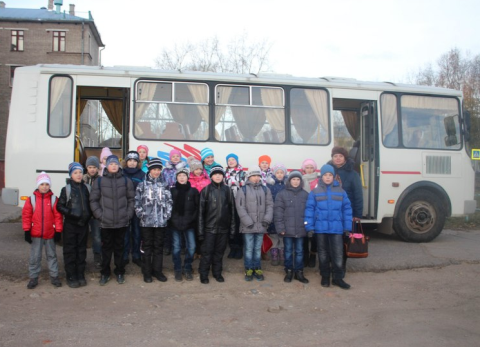 Вологодская область
Красавино

2014 год
Вотчина Деда Мороза

                  2012 год
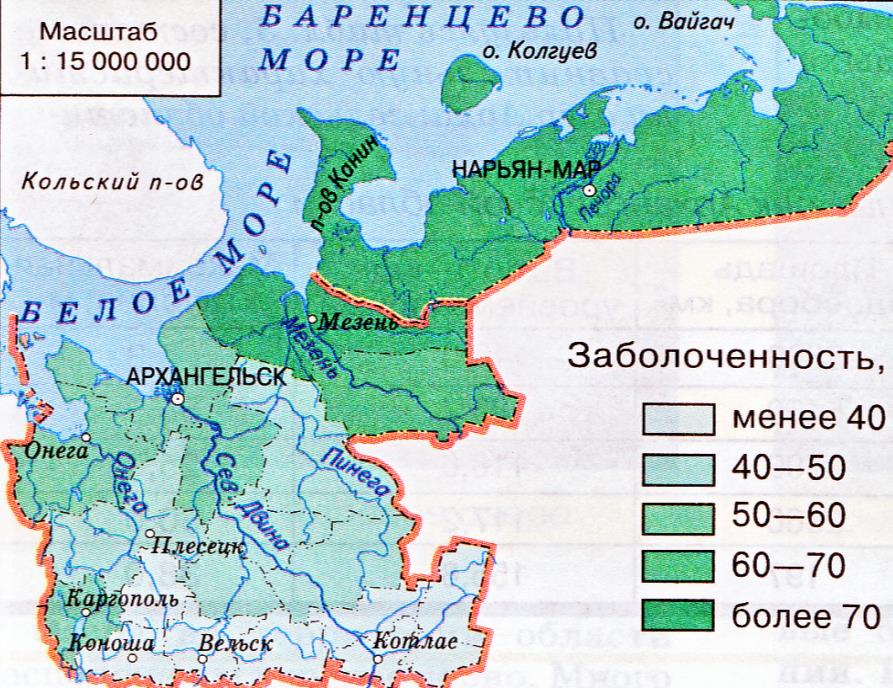 г.Коряжма
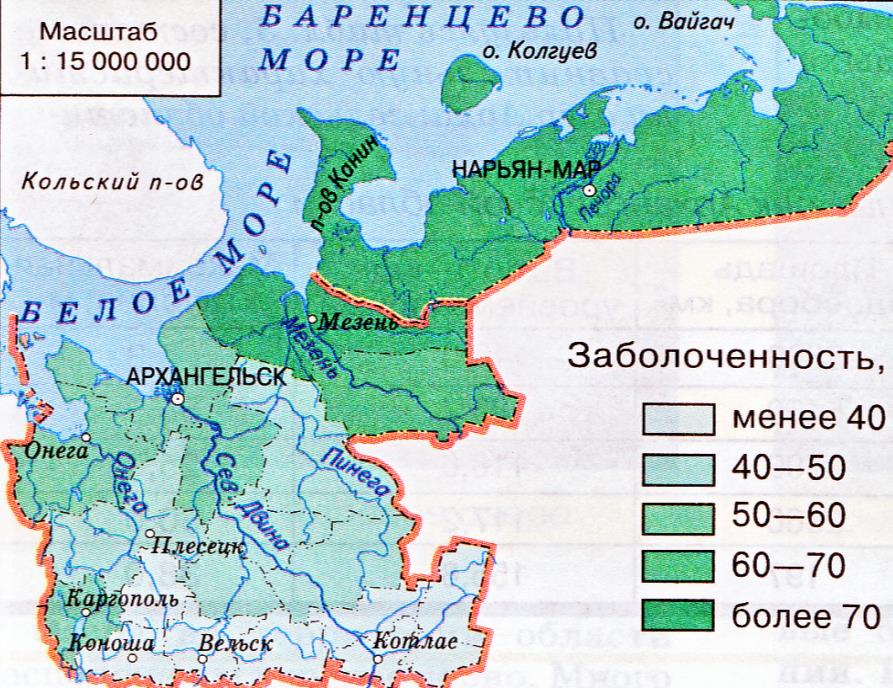 г.Котлас
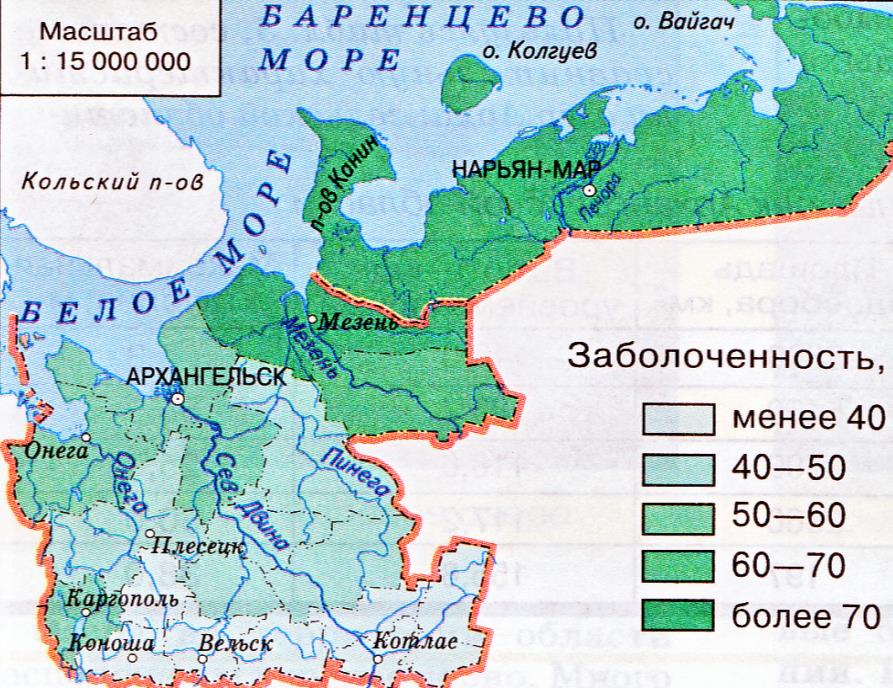 д.Студениха
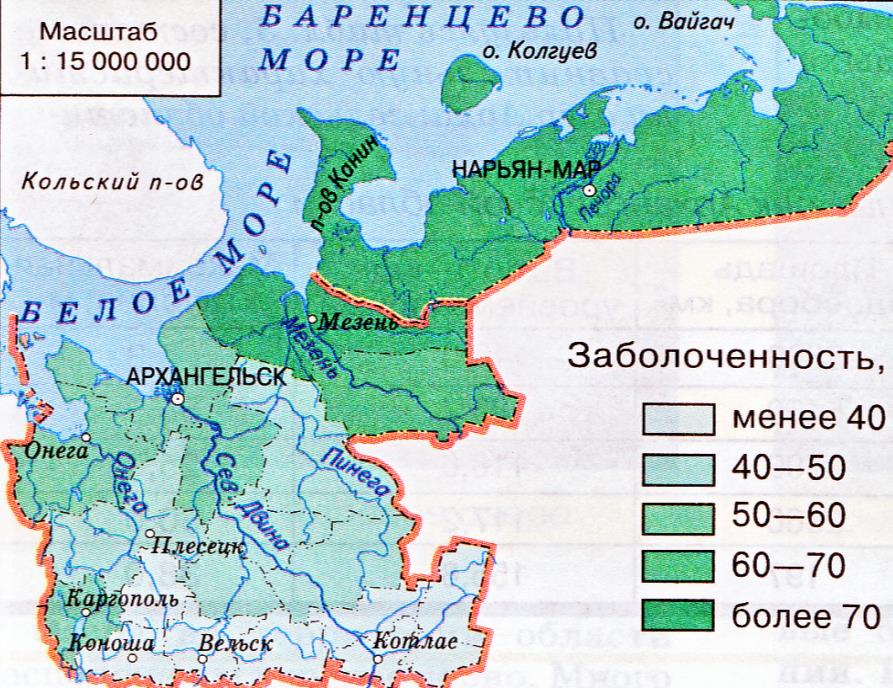 д.Куимиха
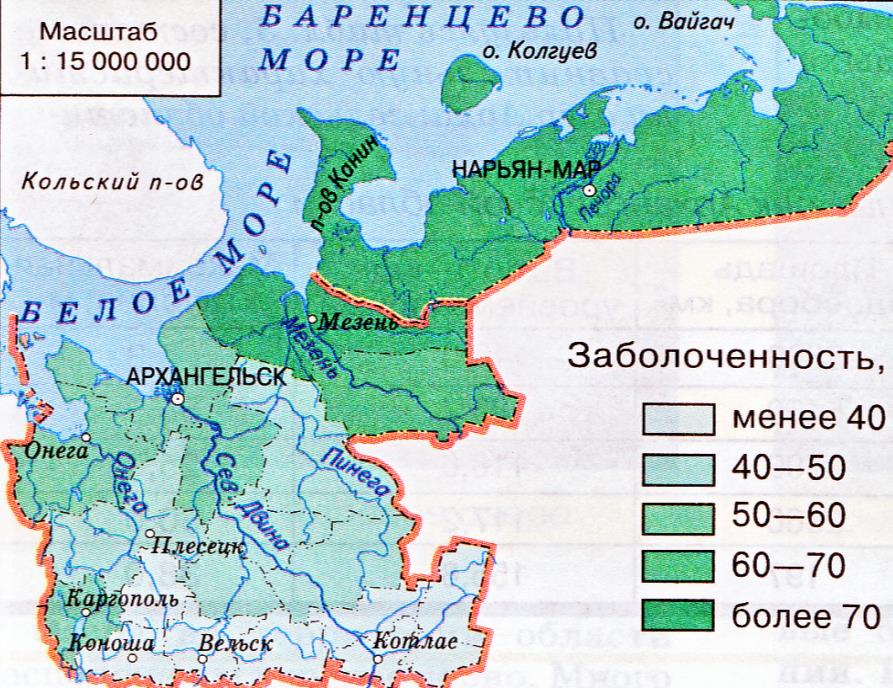 Станция Сольвычегодск
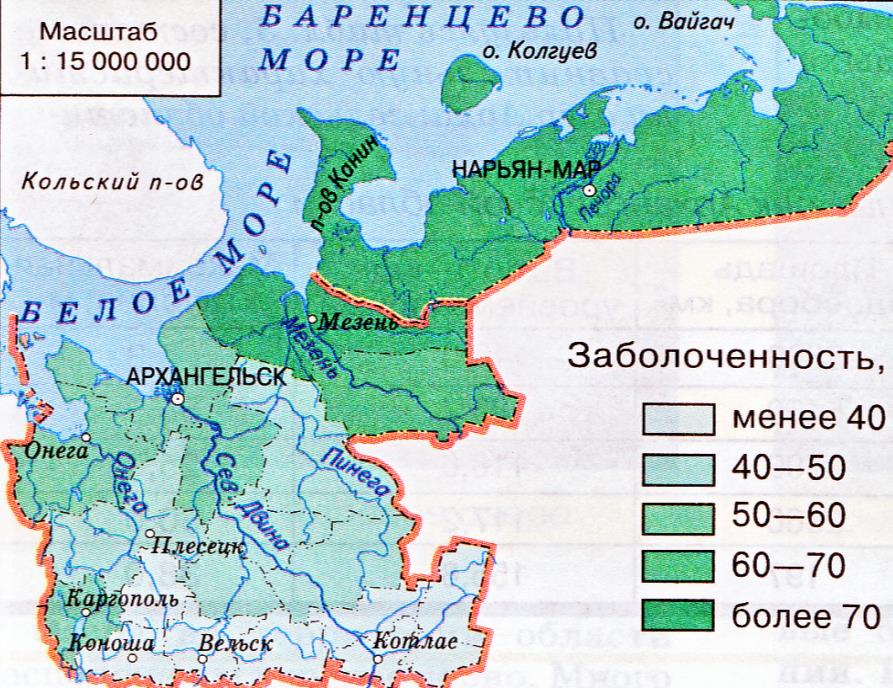 Город Сольвычегодск
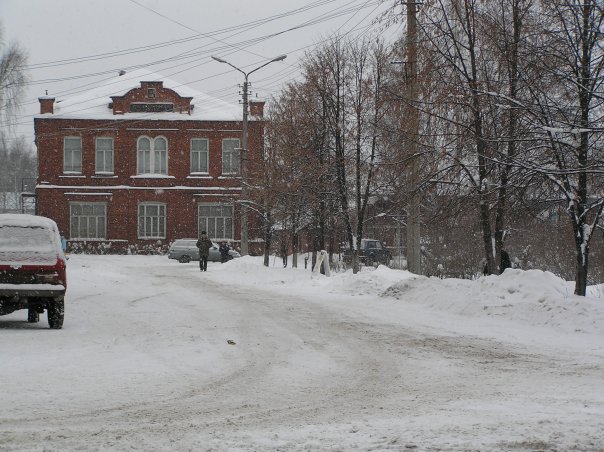 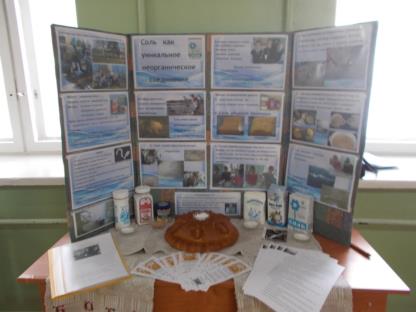 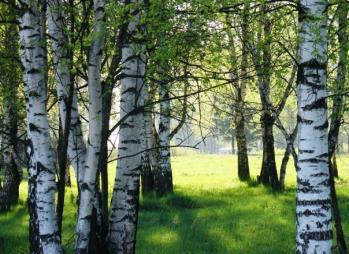 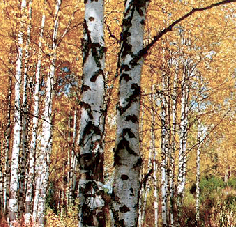 Путешествуем   по  родному  краю
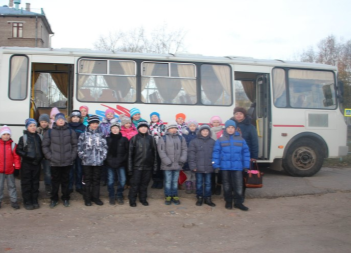 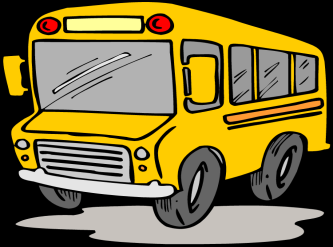 Кроссворд
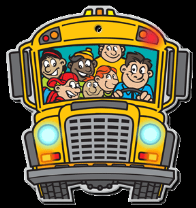 Кроссворд
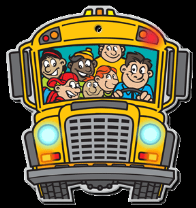 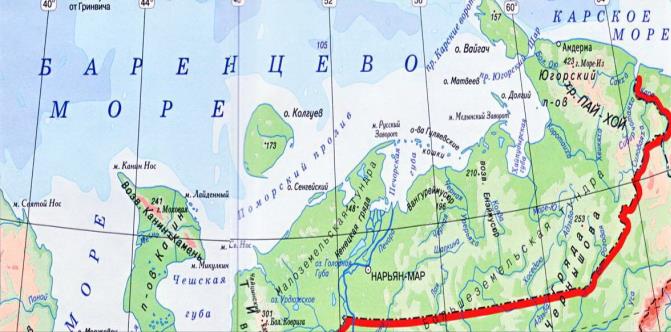 Архангельская
 область
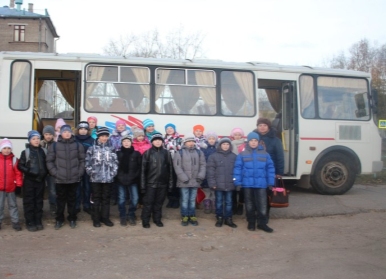 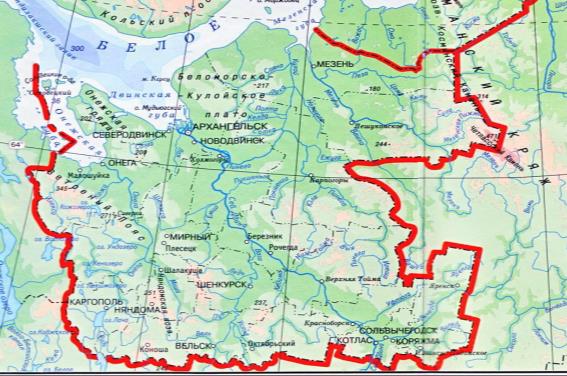 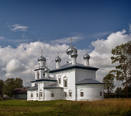 Город  Каргополь
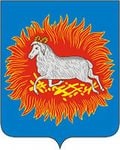 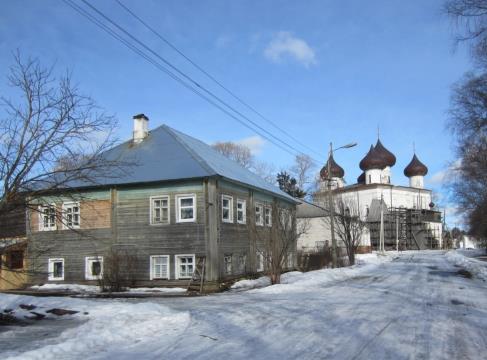 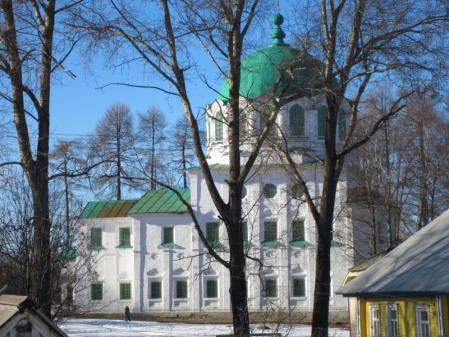 Город  Каргополь
Город   Каргополь
Церковь Рождества Пресвятой Богородицы
Никольская
 (Новая торговая) 
площадь
Город   Каргополь
Христорождественский собор
Церковь 
Иоанна Предтечи
Окрестности   г.Каргополя
Ошевейск
Лядины
Древний  Каргополь
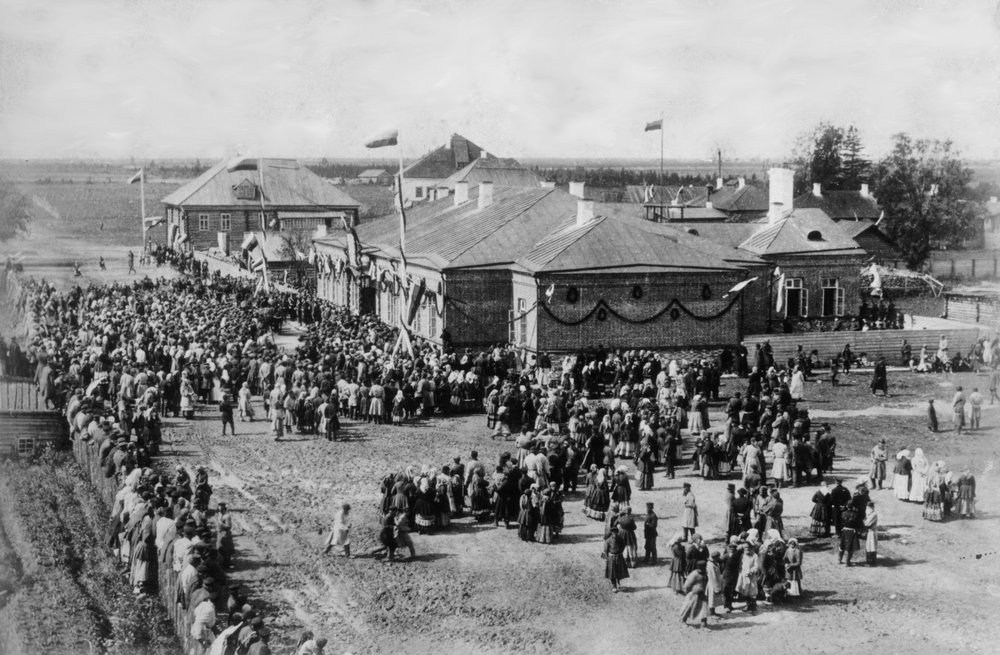 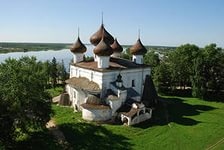 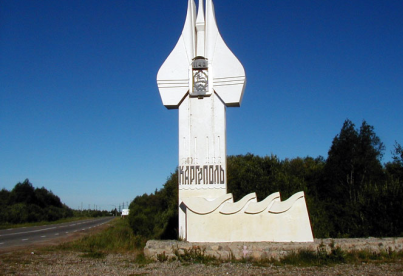 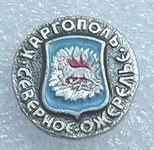 Достопримечательности города
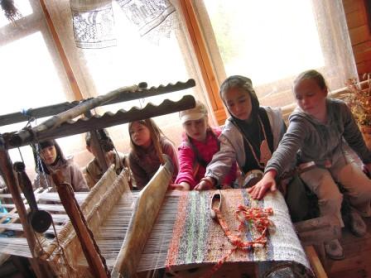 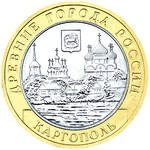 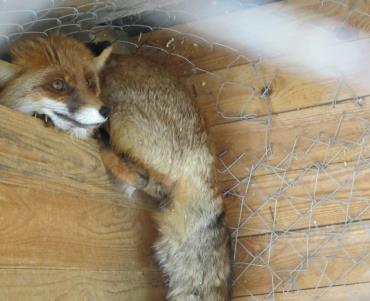 Известные люди
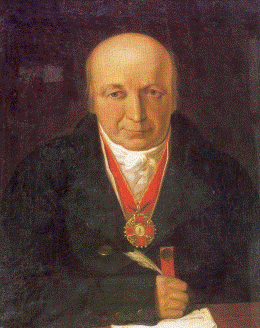 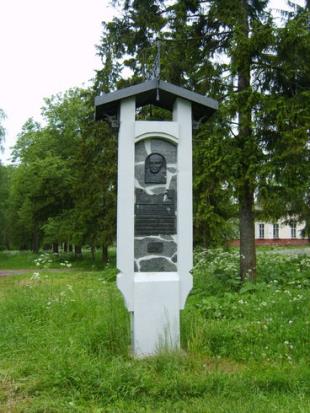 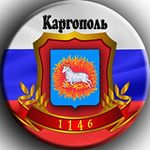 Народные   ремёсла
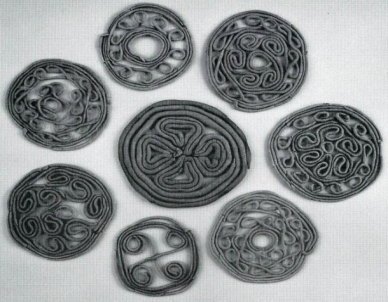 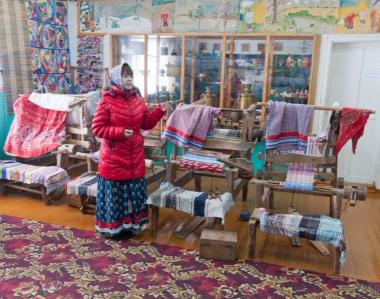 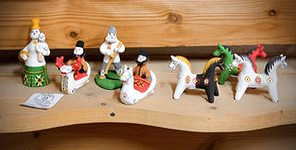 Каргопольская  игрушка
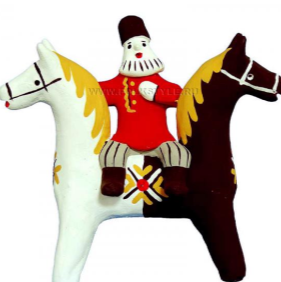 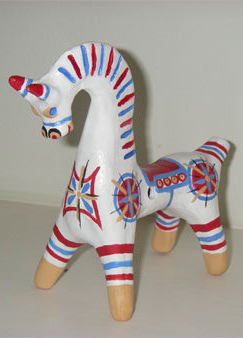 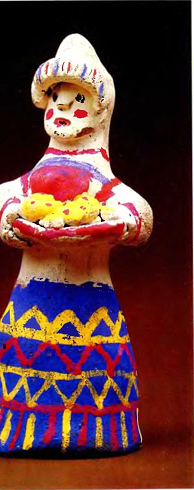 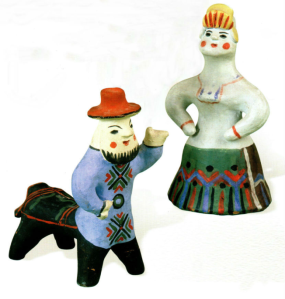 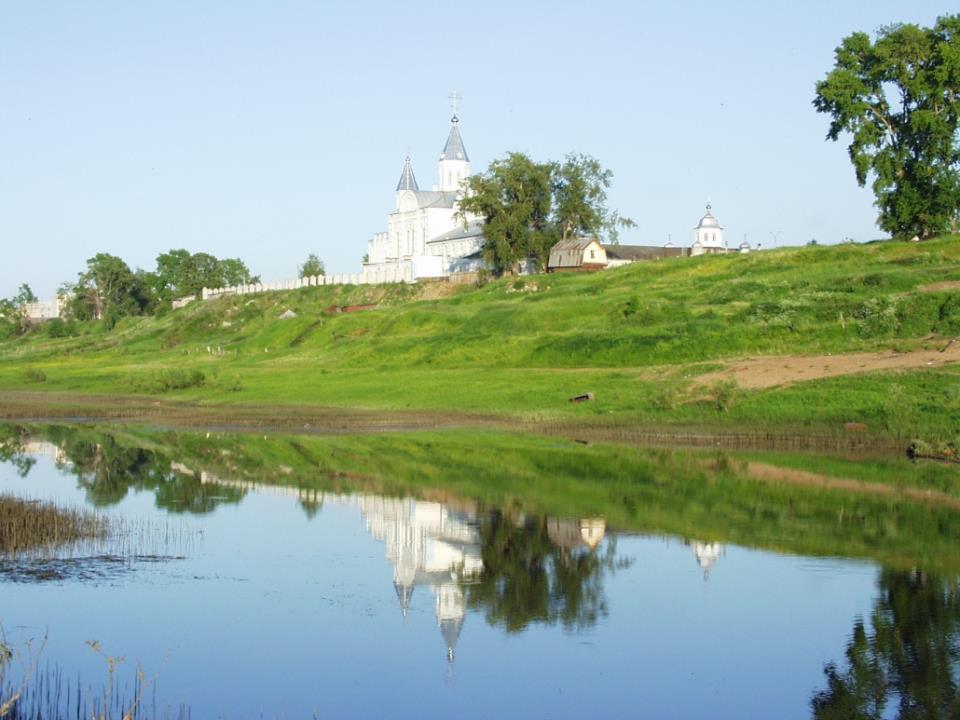 Родной  город -
Коряжма
До   новых   встреч!